cs;@u; kl;l khw;wKz;lhf;Feu;fSf;fhd gapw;rp newp
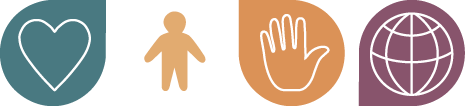 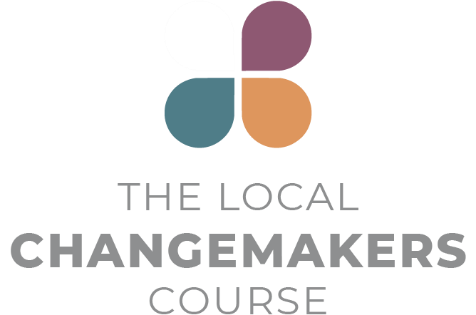 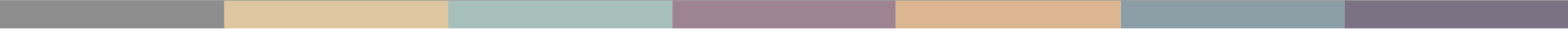 mku;T 7: 

cj;jpfs;; gw;wp NgRjy;
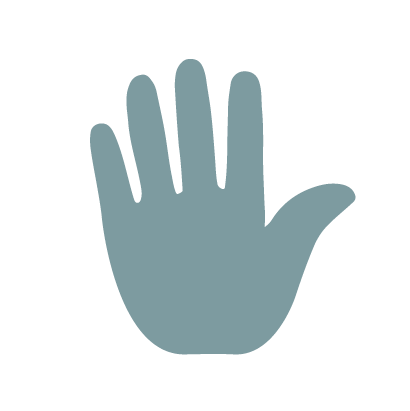 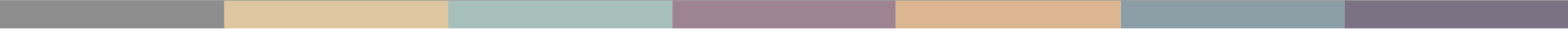 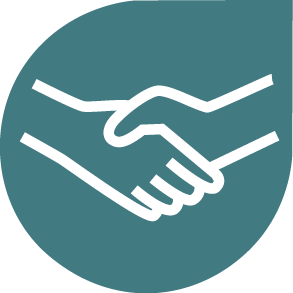 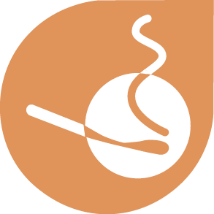 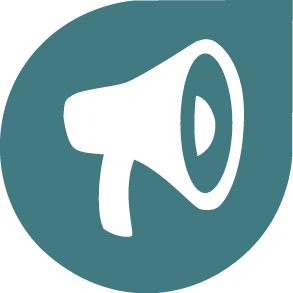 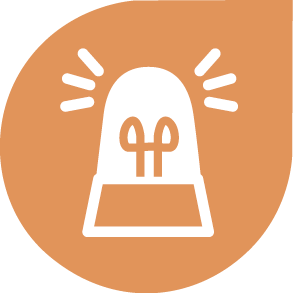 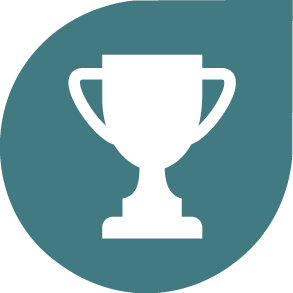 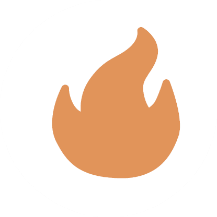 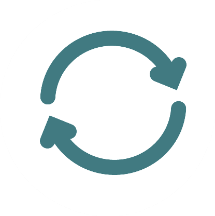 mtrufhy cj;jpfs;
khw;wj;jpw;fhd cj;jpfs;
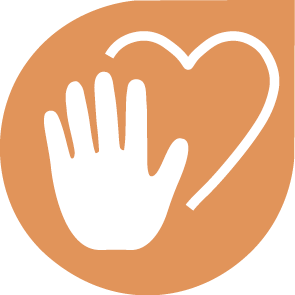 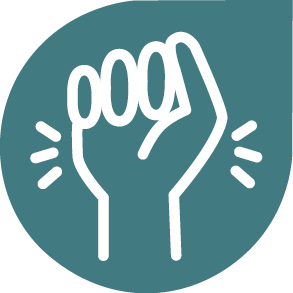 fl;bnaOg;Gfpd;w cj;jpfs;
Njw;Wfpd;w cj;jpfs;
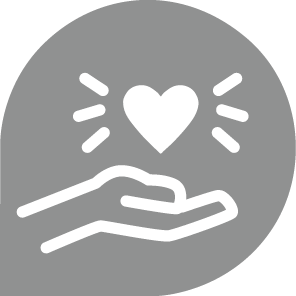 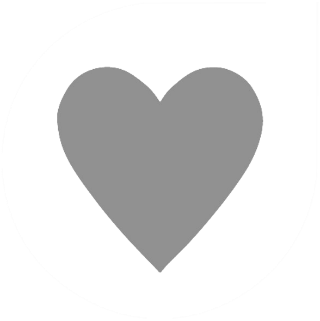 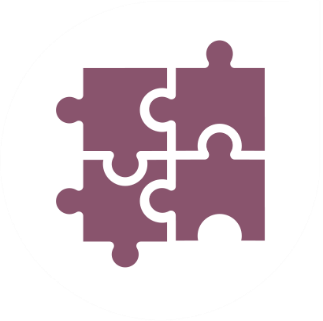 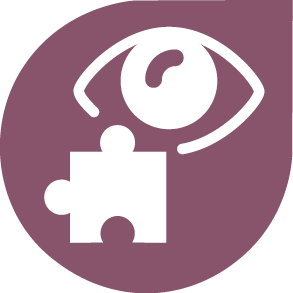 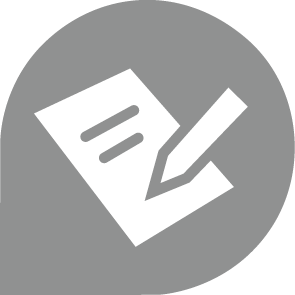 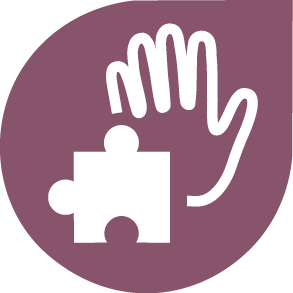 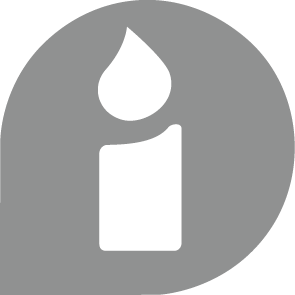 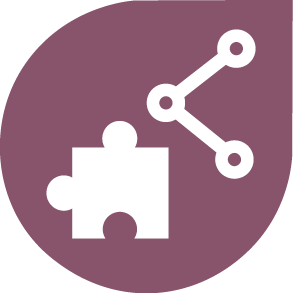 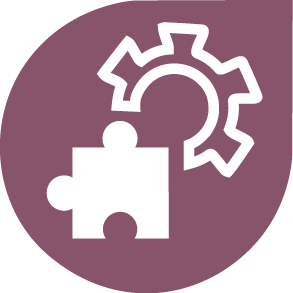 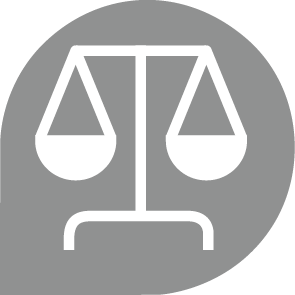 [Speaker Notes: tuNtw;Gk; mwpKfKk;
mku;tpw;F midtiuAk; tuNtw;W gpd;tUk; Fwpg;Gfis njuptpf;fTk; :

,Wjp mku;tpy;> ehk; kdpj cupik kPwy;fisf; ifahs;tjw;F gad;gLj;jf;$ba cj;jpfs; gw;wpg; ghu;j;Njhk;. cq;fSf;F epidtpUf;fpwjh? ehk; kdpj cupikfis gpujpgypg;gjw;fhf jPapd; glj;ijg; gad;gLj;jpaJld;> ehk; jPapidf; ifahs;fpd;w topKiwfs; Fwpj;J NgrpapUe;Njhk;. 
ehq;fs; jP guTtjidj; jLj;Njhk; vd;gJld; jPapid epWj;jpNdhk;> cjtp NfhupNdhk; kw;Wk; egu;fis vr;rupj;Njhk;. ,it mtrufhy cj;jpfshFk;. 
rpwg;ghd jP ghJfhg;G xOq;Ftpjpfs; kw;Wk; Mgj;jhd nghUl;fs; kPjhdj; jilfSf;fhf Nghuhl;lk; kw;Wk; ,zq;fitj;jy; (my;yJ Mjupj;Jthjhly;) nrad;KiwapD}lhf gpur;rhuk; nra;fpd;Nwhk;. ,it khw;wj;jpw;fhd cj;jpfs;. 
ehq;fs; nghJ kf;fspd; tpopg;Gzu;T> <LghL kw;Wk; jpwd;fisf; fl;bnaOg;Gfpd;Nwhk;. MfNt> mtu;fSf;F jPapid vt;thW jLg;gJ kw;Wk; epWj;JtJ vd;gJ gw;wpj; njupAk;. ,it fl;bnaOg;Gfpd;w cj;jpfshFk;. 
mj;Jld;> ehk; jPapdhy; ghjpf;fg;gl;ltu;fisAk; guhkupf;fpNwhk;> kuzpj;jtu;fis epidT$Ufpd;Nwhk; vd;gJld; ghjpf;fg;gl;ltu;fs; kw;Wk; mtu;fspd; FLk;gq;fSf;F ePjp kw;Wk; e~;l <l;bid ehLfpd;Nwhk;. ,it midj;Jk; Njw;Wfpd;w cj;jpfshFk;. 
mtrufhy> khw;wj;jpw;fhd> fl;bnaOg;Gfpd;w kw;Wk; Njw;Wfpd;w cj;jpfs; vd;gd kdpj cupik kPwy;fisf; ifahs;tjw;fhfg; gad;gLj;jf;$ba ehd;F tifahd cj;jpfshFk;. 
,Wjp mku;tpy;> ehk; mtrufhy cj;jpfisg; gw;wp fye;JiuahbNdhk; vd;gJld;> vkJ rKjhaj;jpy; ,lk;ngWfpd;w ntWg;Gg; Ngr;R my;yJ njhe;juT Nghd;w gpur;rpidfis mtrufhy cj;jpfisg; gad;gLj;jp ifahs;tjw;fhd nraw;ghl;L Nahridfs; njhlu;gpYk; rpe;jpj;jpUe;Njhk;. 
,t; mku;tpy;> ehq;fs; Vida %d;W tifahd cj;jpfs; njhlu;gpy;> mjhtJ> khw;wj;jpw;fhd cj;jpfs;> fl;bnaOg;Gfpd;w cj;jpfs; kw;Wk; Njw;Wfpd;w cj;jpfs; njhlu;gpy ;rpe;jid. nra;ag; Nghfpd;Nwhk;.]
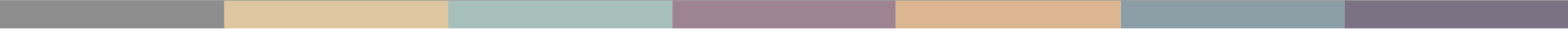 cj;jpfs; gw;wp NgRjy;!
 
thrpAq;fs; kw;Wk; rpe;jpAq;fs;: 
 
fUj;Jg; gupkhw;wk;: vq;fSila #oiktpy; cs;s kjk; my;yJ ek;gpf;iff;fhd Rje;jpuj;Jld; njhlu;GWfpd;w gpur;rpidfisf; ifahs;tjw;F ,t; cj;jpfisg; gad;gLj;jf;$ba gy topKiwfis cq;fshy; KbAkhdstpw;F rpe;jpAq;fs;. jdpeguhf ehk; vLf;ff;$ba nray;fs; kw;Wk; FOf;fspy; my;yJ epWtdq;fs; %yk; ehk; vLf;ff;$ba nray;fisg; gw;wp rpe;jpAq;fs;! 
 
vOJq;fs;- cq;fSila Nahridfis Fwpg;ngOJk; jhs;fspy; vOJq;fs;.
[Speaker Notes: FOf; fye;Jiuahly; : cj;jpfisg; gw;wp NgRjy;
 
gpd;tUtdtw;iw tpsf;Ftjd; %yk; gapw;rpia mwpKfg;gLj;Jq;fs;:
ehq;fs; FOthf rpe;jpf;fpd;w gapw;rpnahd;wpid nra;ag; NghfpNwhk;. ehq;fs; %d;W FOf;fspy; %d;W tifahd cj;jpfs; gw;wp- khw;wj;jpw;fhd cj;jpfs;> fl;bnaOg;Gfpd;w cj;jpfs; kw;Wk; Njw;Wfpd;w cj;jpfs;- fye;Jiuahlg; Nghfpd;Nwhk;. xt;nthU FOTk; Rtnuhl;bfis thrpg;gjw;Fk; xU tif cj;jp njhlu;gpyhd Nahridfis rpe;jpg;gjw;Fk; 20 epkplq;fisf; nfhz;bUf;Fk;. mjw;F gpd;du;> FO mLj;j cj;jpapidg; gw;wpf; fye;JiuahLtjw;F mLj;j 20 epkplq;fis nrytopf;Fk;. mjd;gpd;du; kPz;Lk; fye;JiuahLk;. 

thrpAq;fs; kw;Wk; rpe;jpAq;fs;: ePq;fs; cq;fSila Rtnuhl;bfSf;F mUfpy; tUfpd;wNghJ> Kjypy; mtw;iw thrpg;gjw;Fk; mtw;iwg; gw;wpAk; kw;Wk; Kd;ida FOf;fspdhy; tpl;Lr; nry;yg;gl;Ls;s Fwpg;ngOJk; jhs;fspy; vOjg;gl;Ls;s VNjDk; nraw;ghl;bw;fhd Nahridfs; njhlu;gpy; rpe;jpg;gjw;Fk; rpy epkplq;fis nrytopAq;fs;. 

rpe;jpAq;fs;: gpd;du;> ehq;fs; vkJ efuj;jpd; kjk; my;yJ Rje;jpuj;jpw;fhd tiug;glj;jpy; (,t;tiuiuglKs;s efu;T tpsf;fg;glj; jhs;fis Rl;bf;fhl;Lq;fs;) milahsg;gLj;jpa gpur;rpidfs; njhlu;gpy; rpe;jpj;J> mg;gpur;rpidfisf; ifahs;tjw;F ,t; cj;jpfisg; gad;gLj;jf;$ba gy topKiwfis rpe;jpAq;fs;. 

vOJq;fs;- cq;fSila Nahridfis Fwpg;ngOJk; jhs;fspy; vOjp> mtw;iw Rtnuhl;bfSf;F mUfpYs;s ‘nraw;ghl;bw;fhd Nahridfs;’ jhspy; xl;Lq;fs;. Fwpg;ngOJk; jhs;fspy; njspthf vOJq;fs;> mg;NghJjhd; Vida egu;fshy; mtw;iw thrpf;f KbAk;. ,f;fl;lj;jpy;> mt; Nahridfs; eilKiw rhj;jpaKs;sdth vd ePq;fs; rpe;jpj;jpUf;f Ntz;baJ mtrpakpy;iy- vt;tsT KbANkh mt;tsT Mf;fj;jpwDld; rpe;jpAq;fs;!

vq;fSila ehshe;j tho;f;ifapy; jdpegu;fshf ehq;fs; Nkw;nfhs;sf;$ba eltbf;iffs; kw;Wk; FOf;fshf- ngUk;ghYk; vkJ kj rKjhaq;fs;> njhopyplq;fs; my;yJ ,isQu; FOf;fspD}lhf my;yJ nraw;gLfpd;w Nehf;fj;jpw;fhf ehk; Gjpjhf FOnthd;wpid ,izj;J mf;FOtpD}lhf- ehk; Nkw;nfhs;sf;$ba eltbf;iffs; gw;wp rpe;jpAq;fs;.]
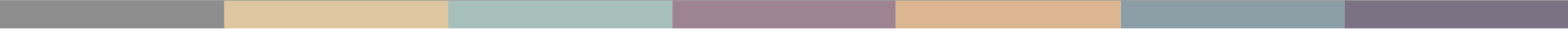 rpwgÊghf KbeÊjJ kPzÊLkÊ tUf
 
mLjÊj mkuÊT: 
khw;wj;jpw;fhd vkJ gazk;
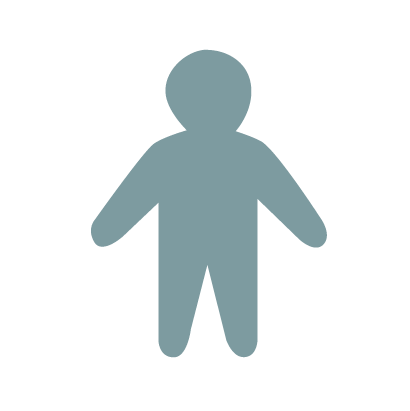